The Surgeon-Therapist Relationship
Derek Cuff, M.D.
Suncoast Orthopaedic Surgery and Sports Medicine
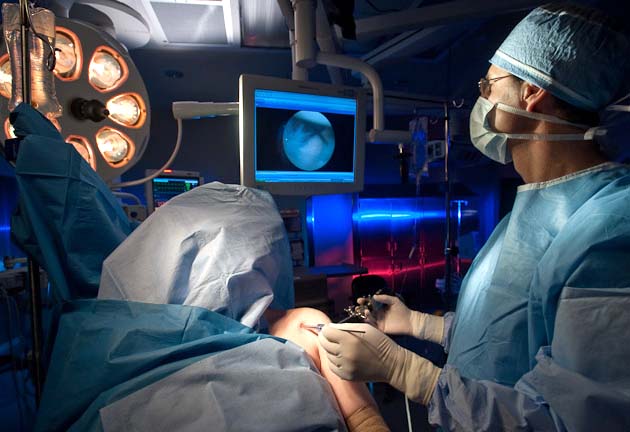 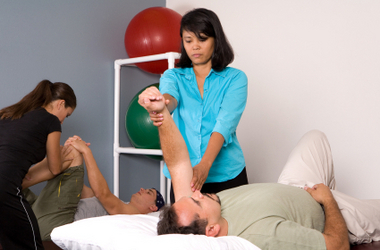 Goals
Discuss the evolving surgeon-therapist relationship

Discuss some of the changes I have seen over last 10 years

Discuss the future directions of the surgeon-therapist relationship
Surgeon-Therapist Relationship
The old days

Surgeons focused on anatomy

Technical aspects of the procedures

Feasibility of repair
Surgeon-Therapist Relationship
Ernest Codman, M.D.

Born 1869

Prominent surgeon in early 1900’s

First to describe RTC repair in 1911
Surgeon-Therapist Relationship
Pioneer 

Butted heads with medical establishment

Felt hospitals were not interested in the “End Result”

Was the first to suggest long term follow up of patients
Surgeon-Therapist Relationship
“The common sense notion that every hospital should follow every patient it treats, long enough to determine whether or not the treatment has been successful, and then to inquire, ‘If not, why not?’ with a view to preventing similar failures in the future”
Surgeon-Therapist Relationship
Post injury/surgery rehabilitation of particular interest to Codman

Felt that therapy exercises affected long term outcomes
Surgeon-Therapist Relationship
PT/OT has major affects on outcome

Critical part of team of providers who interact with my patients

Seen PT/OT evolve in my 10 years in practice
Surgeon-Therapist Relationship
1.  Improved communication

2.  Better diagnostic skills

3.  Quicker recognition of complications

4.  Better understanding of the surgical procedures
Surgeon-Therapist Relationship
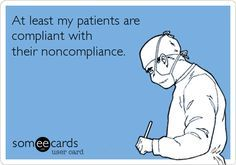 1.  Improved Communication

Technology driven (secure email, text, phone calls)

Comfort level with surgeons

More open lines of communication
Surgeon-Therapist Relationship
2.  Better diagnostic skills

More PT referrals with correct dx
Ex.- Frozen shoulder

Better recognition of surgical pathology 
Ex.- RTC tear that fails PT
Ex.- Advanced arthritis
Surgeon-Therapist Relationship
3.  Quicker recognition of complications

Wound issues

Post op set back

Plateau of progress
Surgeon-Therapist Relationship
4.  Better understanding of procedures

More resources to learn about surgery (you tube, google etc, observation)


Some really astute/specific questions I am asked now 
Examples- Double row RTC, subscap management after RSA, Latarjet techniques
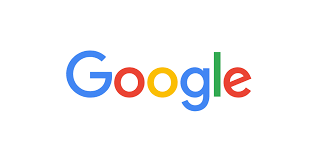 Surgeon-Therapist Relationship
Benefits of better relationship

More cohesive team (patient appreciates)

Potentially less complications

Ultimately better outcomes
Surgeon-Therapist Relationship
What about the next 5-10 years??

Technical advances

Cost pressures

Value equation
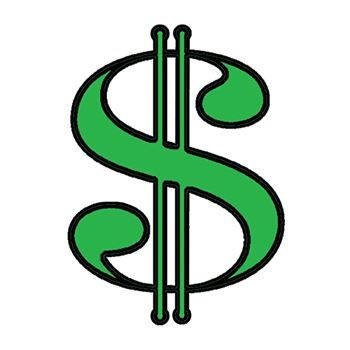 Surgeon-Therapist Relationship
Tech advances

Telemedicine

Range of motion measurements

Outcomes tracking
Surgeon-Therapist Relationship
“In-Home Telerehabilitation Compared with Face-to-Face Rehabilitation After Total Knee Arthroplasty: A Noninferiority Randomized Controlled Trial” (Moffet et al)

2015 Journal of Bone and Joint Surgery

No difference in outcomes between 2 cohorts

Multiple studies reproducing these results now
Surgeon-Therapist Relationship
“The Role of Virtual Rehabilitation in Total and Unicompartmental Knee Arthroplasty” (Chughtai et al)

2018 Journal of Knee Surgery (Cleveland Clinic)
Instructional Avatar
3D motion measurement and analysis software
System tracks compliance
Real time track of progress via data capture
Surgeon-Therapist Relationship
Tech advances aren’t for every patient

Possible tough on geriatric patients

As younger patients age may be appealing to them

Value in hands on PT is lost with this approach
Surgeon-Therapist Relationship
Cost pressures and value equation

Cost cutting in health care remain an issue

Which services offer most value in outcomes?

Bundled payments
Surgeon-Therapist Relationship
Doctor gets bundle $$

$20,000 for 90 days 
Implant
Hospital stay
Rehab services


Doctor keeps leftover $$
Hypothetical
$20,000
- Implant $5,000
- Hospital stay $10,000
- Rehab Home health+outpatient PT $3,000

Net $2000
 But what if you can cut certain services???
Surgeon-Therapist Relationship
Potential to affect relationship

Doctors could feel pressure in a race to the bottom price

Could this affect patient outcomes negatively??
Summary
Therapists remain a vital part of ortho patient care

Personally have seen and improvement in the surgeon-therapist relationship over last 10 years

This relationship will continue to evolve

Value in us meeting each summer to foster this relationship
Thank You